UVOQLARDAN TAYYORLANADIGAN, DESERT PIROJNIYLAR
«Belangan kartoshka» pirojniysi. 
Biskvit uvog‘i                               4400,
 sariyog‘li krem                           4200, 
kakao-poroshok                            100, 
qand upasi                                     280, 
romli essensiya                              20. 
Chiqishi               90 g dan 100 dona.
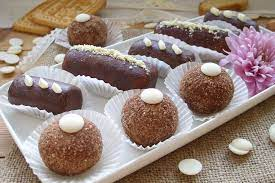 UVOQLARDAN TAYYORLANADIGAN, DESERT PIROJNIYLAR
UVOQLARDAN TAYYORLANADIGAN, DESERT PIROJNIYLAR
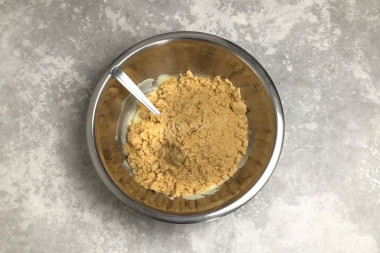 UVOQLARDAN TAYYORLANADIGAN, DESERT PIROJNIYLAR
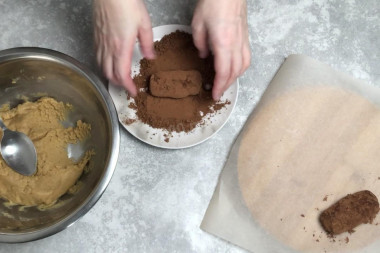 UVOQLARDAN TAYYORLANADIGAN, DESERT PIROJNIYLAR
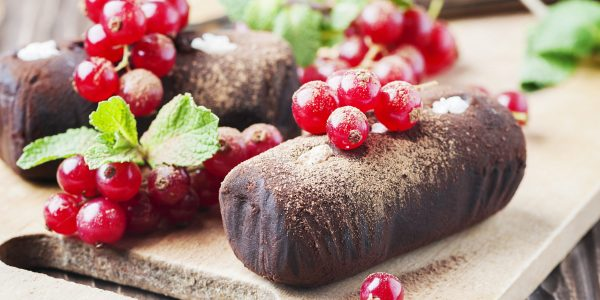 YOQWIMLI ISHTAXA
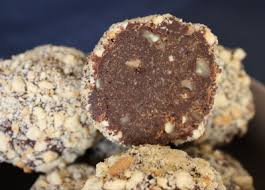